Energy Ride
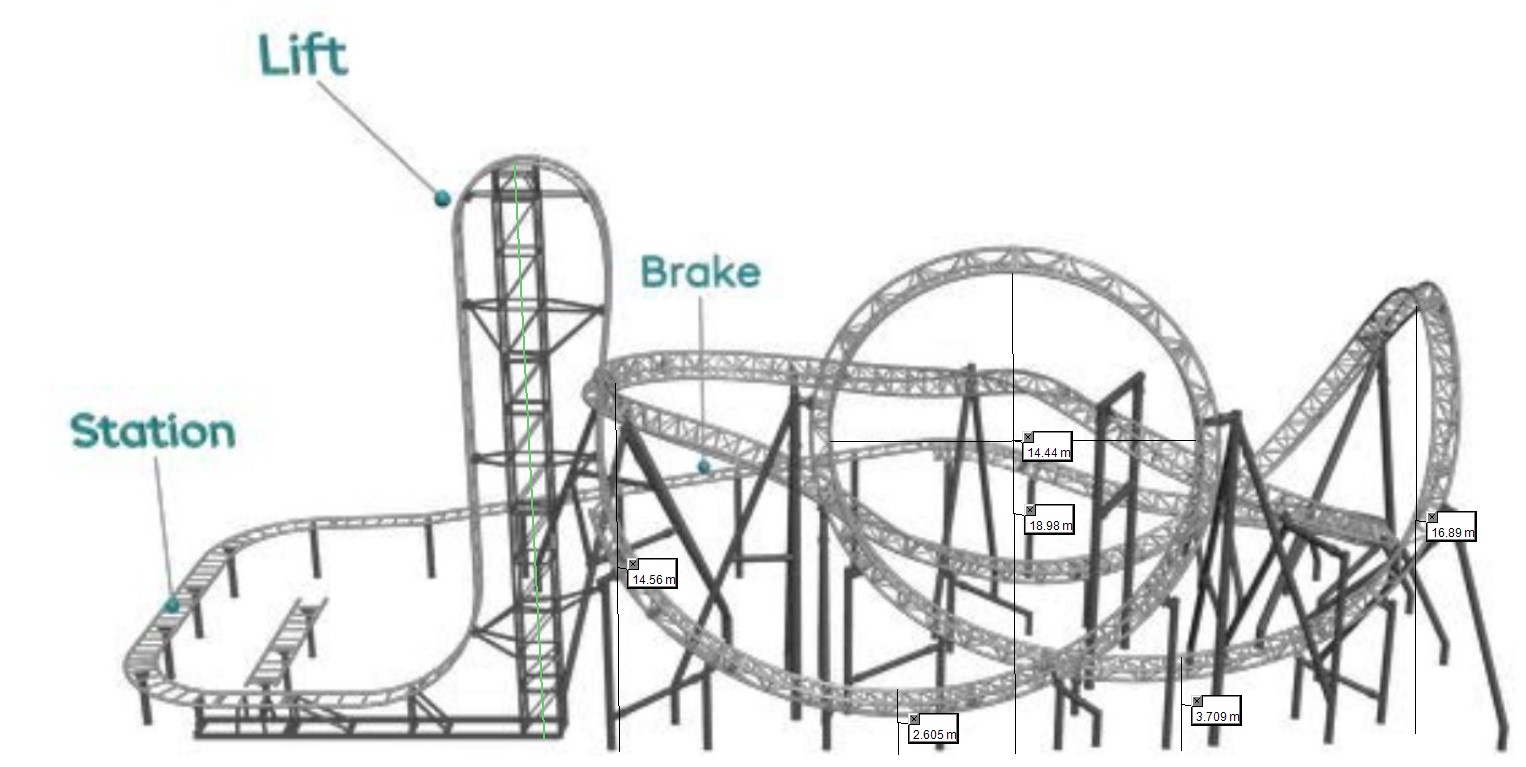